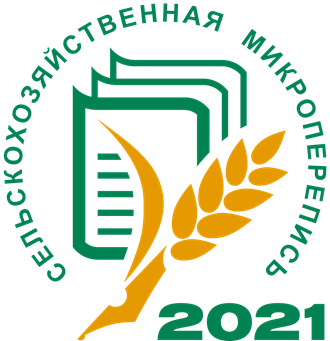 Сельскохозяйственная микроперепись 
2021 года
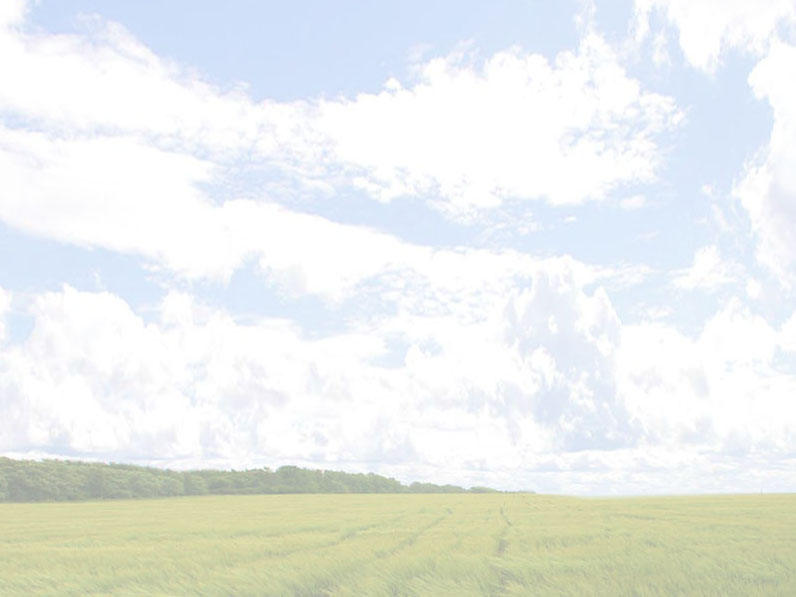 Численность населения Владимирской области 
                                                                                                              (тысяч человек)
В сельскохозяйственном комплексе области занято порядка 5 % от населения  занятого в экономике      ( по РФ около 10 %)
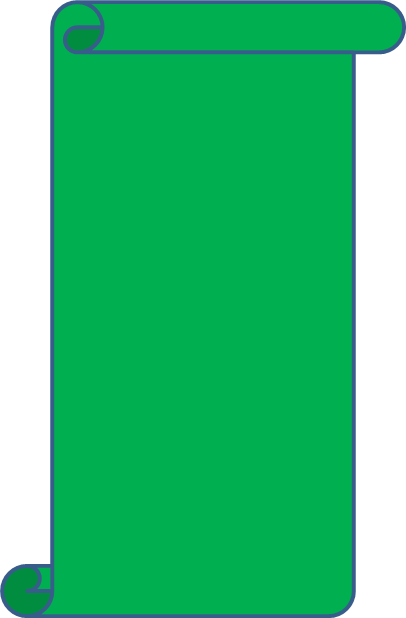 Федеральная научно-техническая программа развития сельского хозяйства на 2017 – 2025 годы
(от 25.08.2017)
(51,1 млрд. руб)
Получены важнейшие сведения о реальном состоянии сельского хозяйства:  
-  о количественных  характеристиках сельхозпроизводителей;
-  о масштабах произошедших структурных изменений в отрасли;
-  о роли каждой категории сельхозпроизводителей в формировании продовольственных ресурсов;
-  о состоянии инфраструктуры, технической оснащенности сельхозпроизводителей;
-  о кадровом  потенциале, инновациях, господдержке и о многих  других показателях, о которых невозможно было  узнать  из данных текущей статистики.
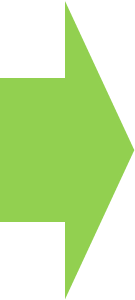 Применение инновационных технологий в ведении хозяйства 
(единиц/в процентах от числа организаций (хозяйств), осуществляющих с/х деятельность)
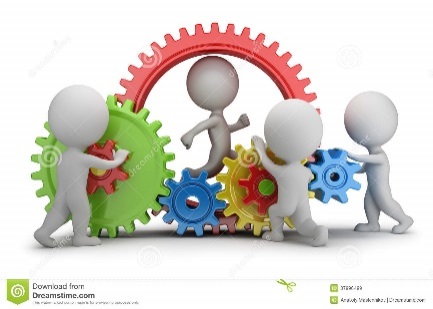 Сельскохозяйственные организации
Крестьянские (фермерские) хозяйства и ИП
Система точного вождения и дистанционного контроля качества выполнения технологических процессов
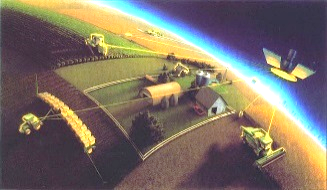 единичный случай (0,3%)
16 (7%)
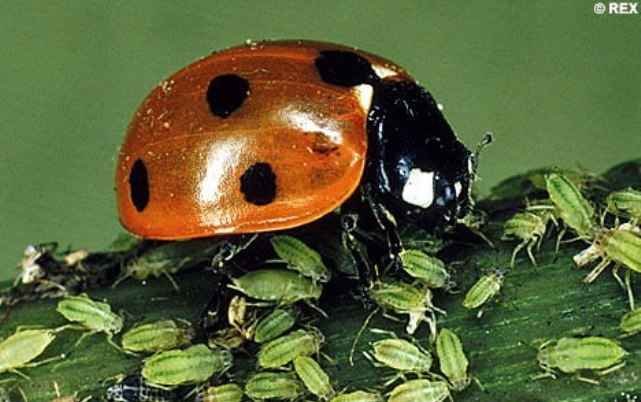 Биологические методы защиты растений от вредителей и болезней
14 (4%)
15 (7%)
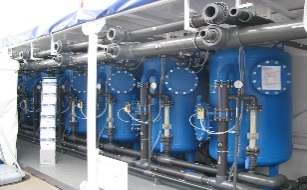 Система водоотведения и очистки производственных стоков
9 (3%)
27 (12%)
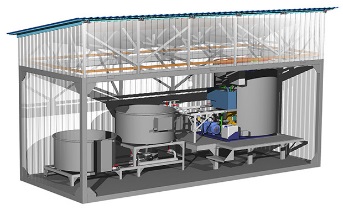 Очистные сооружения на животноводческих фермах
17 (8%)
6 (2%)
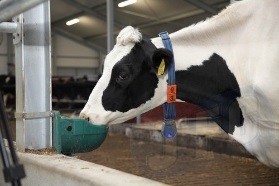 33 (15%)
Система индивидуального кормления скота
22 (7%)
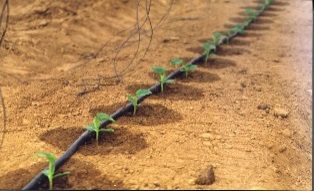 11 (3%)
Капельная система орошения
7 (3%)
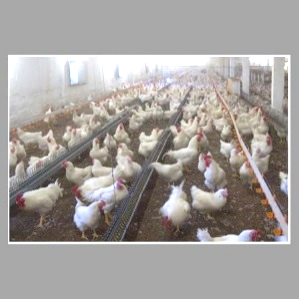 единичный случай (0,9%)
Метод бесклеточного содержания птицы
21 (6%)
Число сельскохозяйственных организаций, КФХ и ИП, получавших государственную поддержку и кредитные средства(в 2015 году, единиц)
Субсидии (дотации)
Кредитные средства
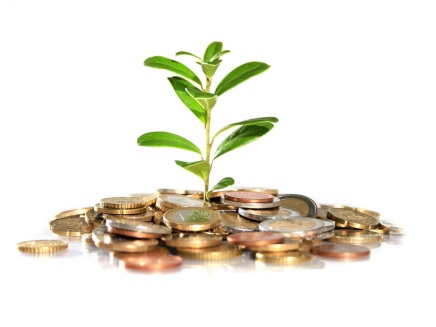 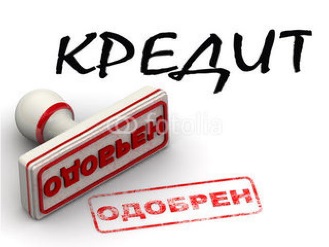 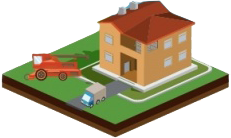 47
Сельскохозяйственных организаций
(22% от числа работающих предприятий)
139
Сельскохозяйственных организаций
(64% от числа работающих предприятий)
19
Крестьянских (фермерских) хозяйств и индивидуальных предпринимателей
(6% от числа работающих 
КФХ и ИП)
59
Крестьянских (фермерских) хозяйств и индивидуальных предпринимателей
(19% от числа работающих 
КФХ и ИП)
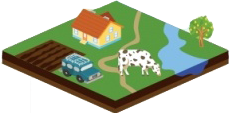 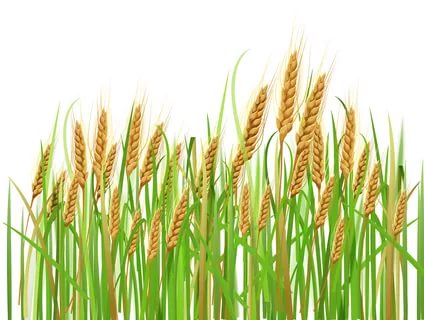 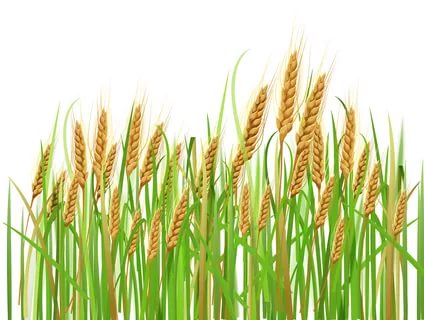 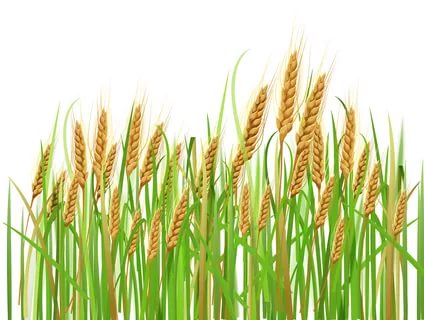 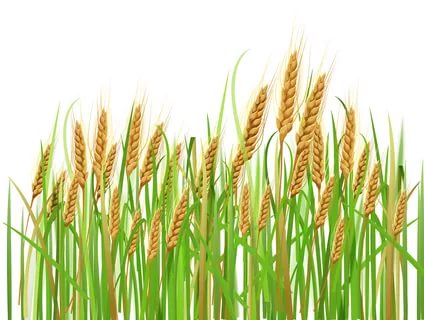 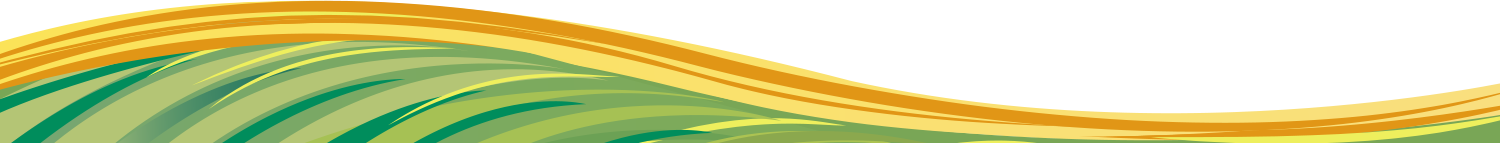 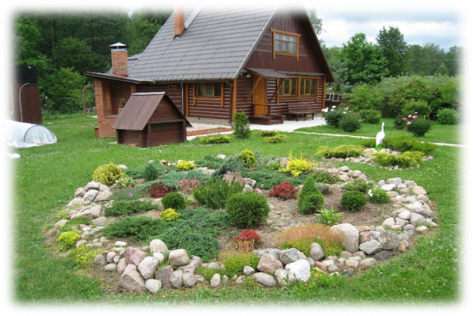 Перспективы развития ЛПХ
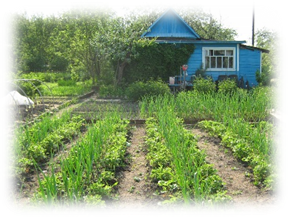 1995 год
Удельный вес продукции ЛПХ в общем объеме закупок    (%)
                     картофель  овощи  скот и птица   молоко  шерсть
                              60              3                 1                    0,1      100
Заключалось договоров на:   -  выращивание скота    – 1500 ед.
                                                       -  закупку скота и птицы – 50 ед.
                                                       -  закупку молока             – 3500 ед.
Потребительская кооперация закупала у населения:
    2000 т молока        3000 т мяса убойного веса       300 т картофеля        10000 т овощей
Оборот розничной торговли организаций потребительской кооперации
                                          в % от общего оборота                                             Число  членов
1995 – 329,6 млрд. руб              9,3                                              потребительских кооперативов
2000 –  918,5 млн.  руб              7,9                                                                   2006 г.        2016 г.
2005 – 1873,4 млн. руб              5,9                                         СХО                          5                17
2010 – 3888,3 млн. руб              4,1                                         КФХ и ИП                1                11
2015 – 3416,2 млн. руб              1,8                                         ЛПХ                    1145             124               
2017 – 3131,1 млн. руб              1,5
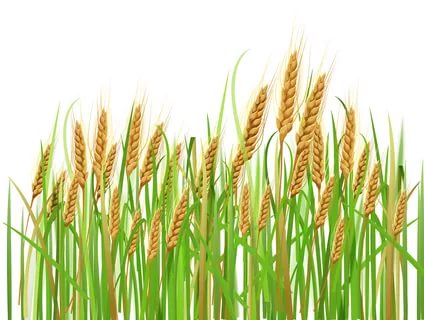 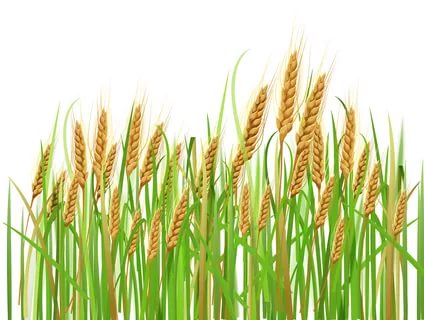 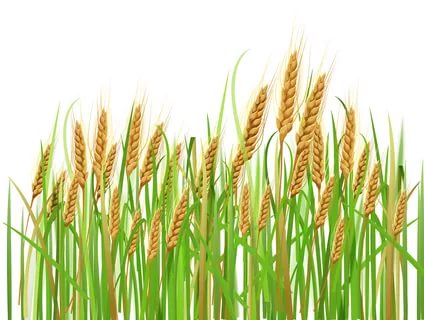 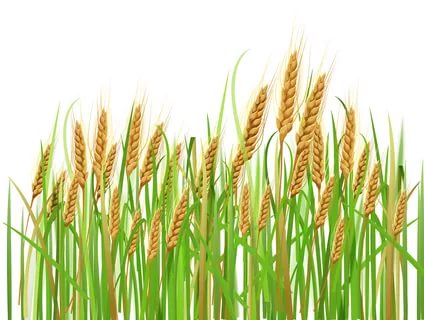 Сельскохозяйственными потребкооперативами в 2017г.  отгружено продукции  собственного производства на       6 770 300 руб.
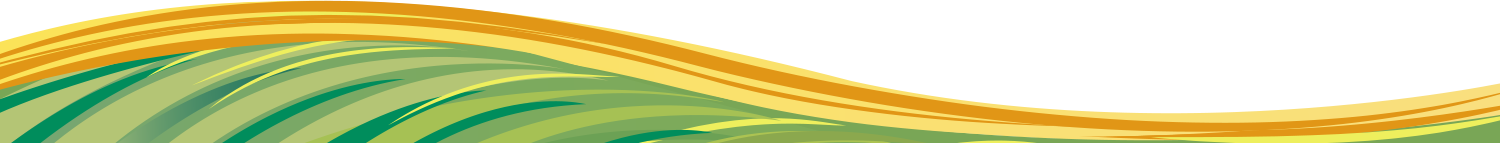 ПЛОщАДи МНОГОЛЕТНИХ НАСАЖДЕНИЙ В 2006 И 2016 ГОДАХ в ЛПХ и других индивидуальных хозяйствах граждан
Площадь под многолетними плодовыми насаждениями и  ягодными культурами  увеличилась  с 3,4 тыс. га в 2006 г. до 3,9 тыс. га в 2016 г.
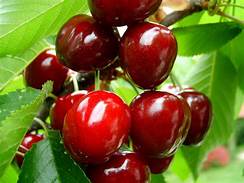 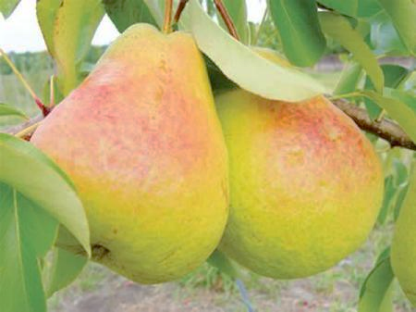 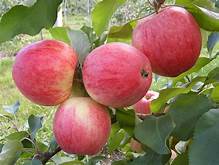 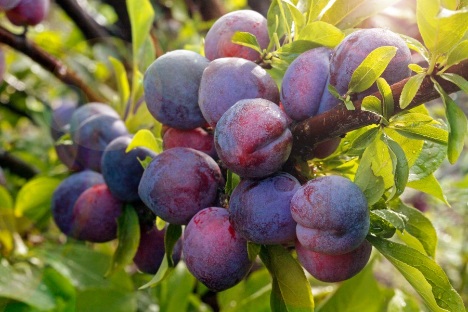 За 10 лет:
+53%
+38%
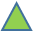 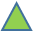 +9%
+13%
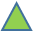 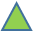 В отличие от плодовых насаждений,ягодники в личных подсобных хозяйствах  показали снижение с 908 га до 854 га (на 6%)
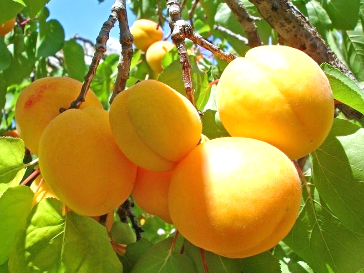 Появилось около 24 га черешни и  немного абрикоса
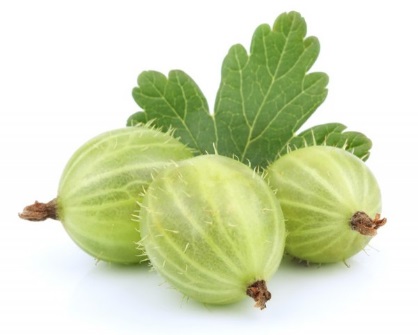 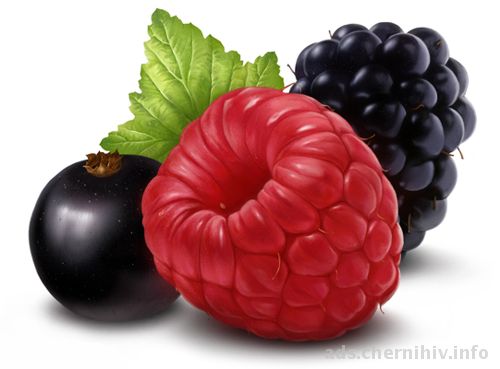 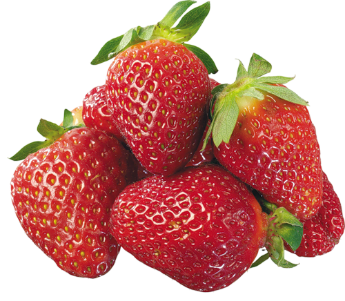 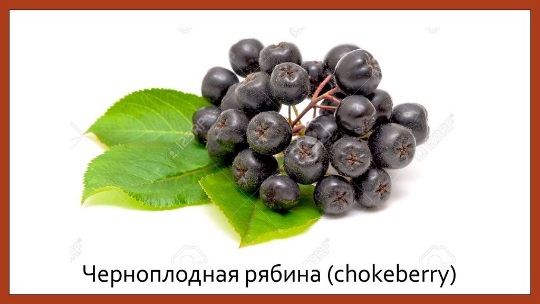 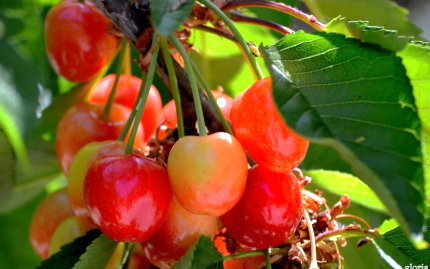 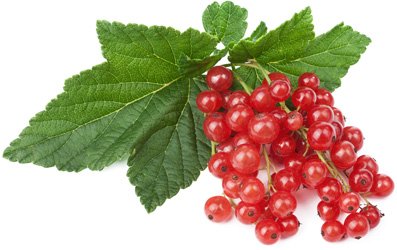 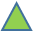 Рост  отмечен только по крыжовнику, 
 малине и ежевике.
Смородина, земляника, клубника, рябина черноплодная, облепиха – в минусе
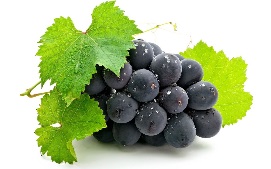 Виноград выращивают на площади почти 9 га (в 2006 г.  он встречался в единичных случаях).
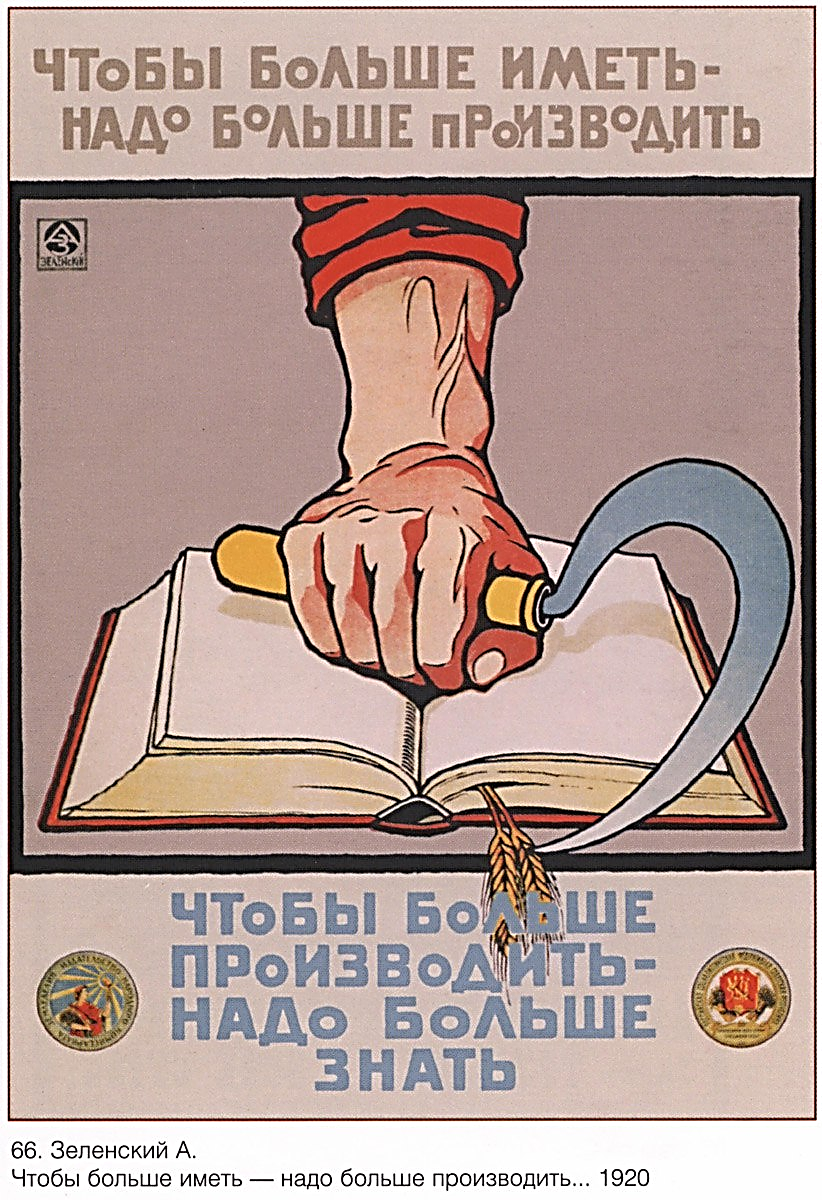 ОБЪЕМ ВАЛОВОЙ ПРОДУКЦИИ СЕЛЬСКОГО ХОЗЯЙСТВА
5010,1 млн. рублей
в 1 квартале 2021г.  в фактических ценах
по сравнению с соответствующим периодом 
предыдущего года на 1,1%
в сельскохозяйственных организациях – на 1,5%
в хозяйствах населения на 1,6% 
в крестьянских (фермерских) хозяйствах на 3,8%
Производство продукции животноводства
в хозяйствах всех категорий за январь-июнь 2021г.
Производство мяса 
18,8 тыс. тонн
(99,7%)
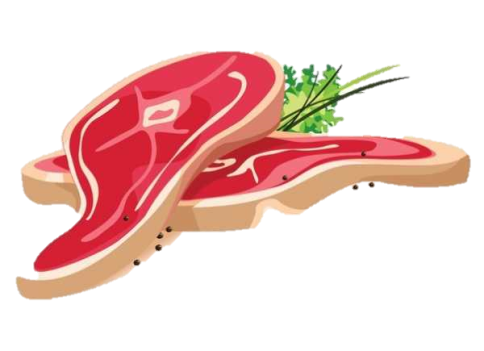 (в % к январю-июню 2020 г.)
Валовой надой молока 216,4 тыс. тонн
(102,1%)
Производство яиц
285,6 млн. шт.
(98,1%)
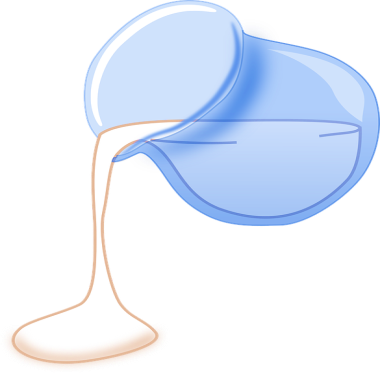 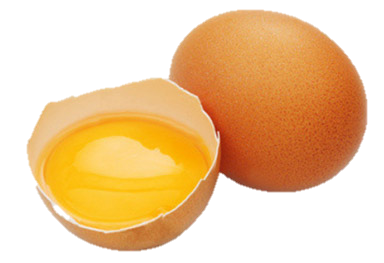 Удельный вес сельхозпроизводителей в общем объеме производства продукции (в %)
(в % к январю-июню 2020 г.)
Поголовье скота и птицы в хозяйствах всех категорий  
на 1 июля 2021 года 
(тысяч голов)
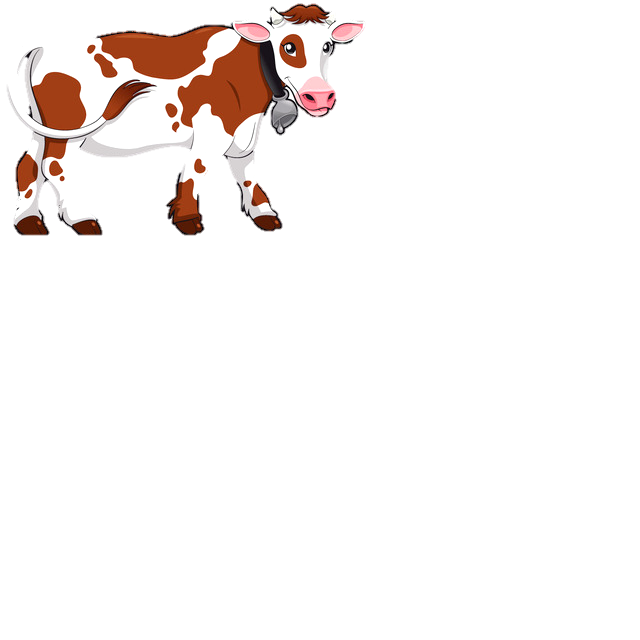 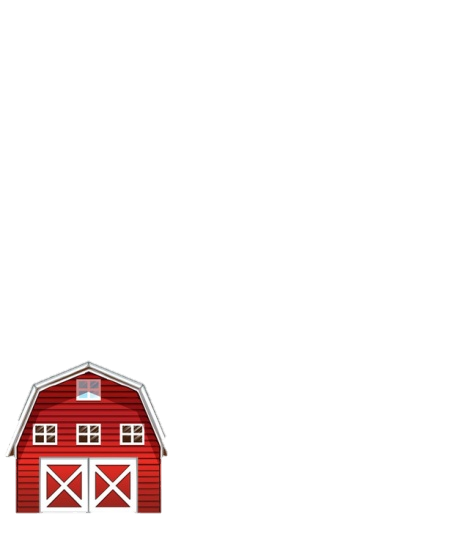 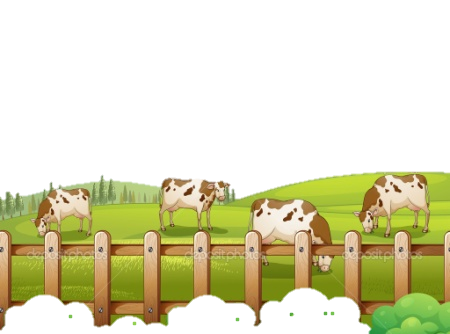 Крупный рогатый скот
в том числе коровы
101,1%
133,7
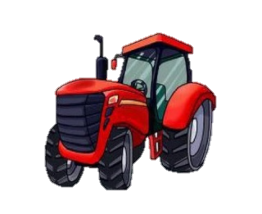 101,2%
57,4
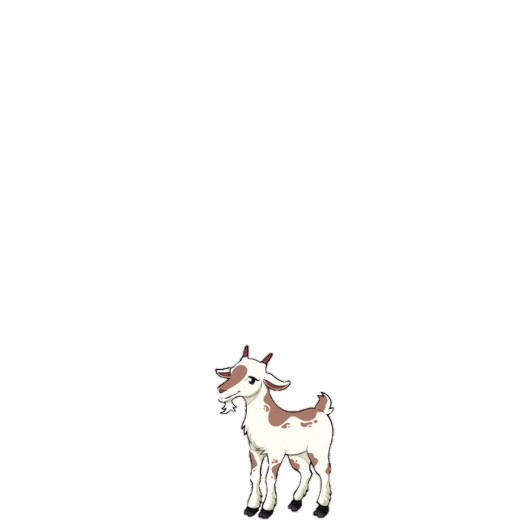 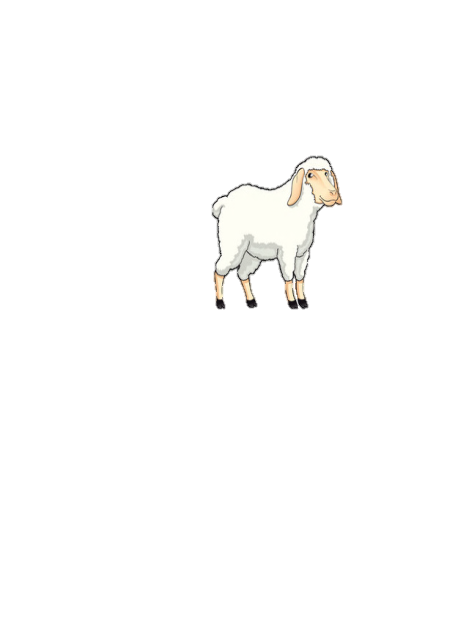 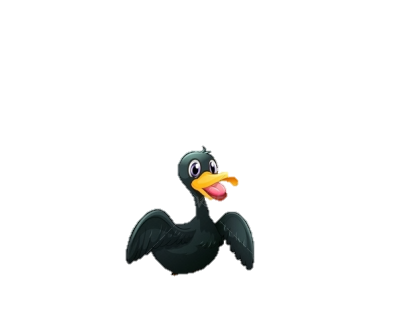 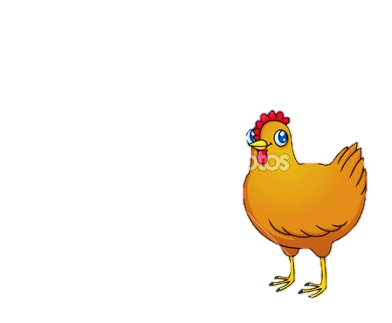 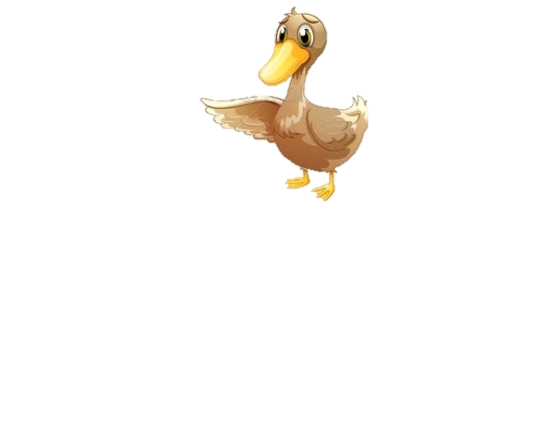 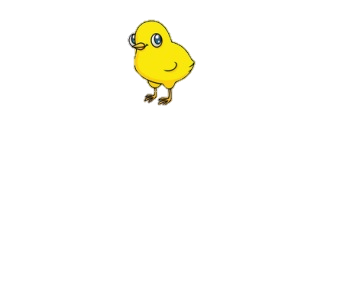 Свиньи
Овцы и козы
2,9
107,7%
23,2
97,2%
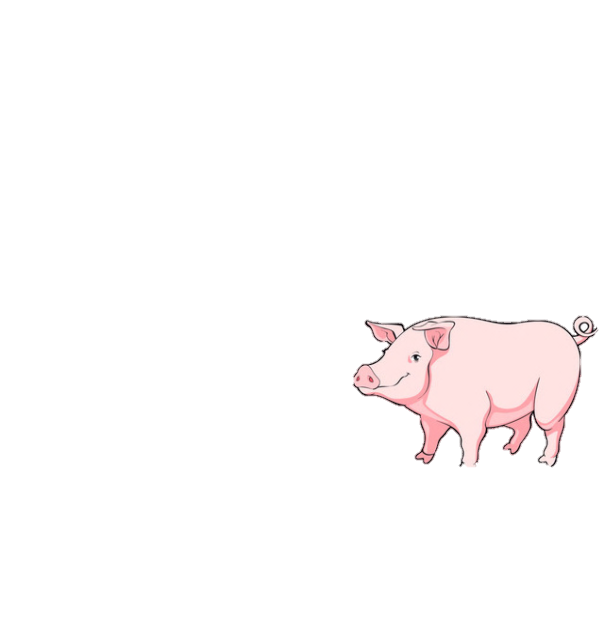 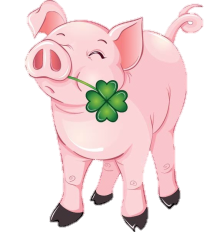 Птица
3495,5
100,3%
(в % к 1 июлю 2020 г.)
Поголовье сельскохозяйственных животных  по переписям 
2006 и 2016 годов (тысяч голов)
-11,4%
-12,5%
+17,6%
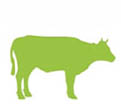 152,4
66,8
132,9
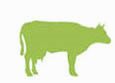 135,1
58,4
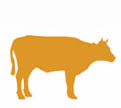 113,0
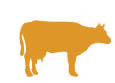 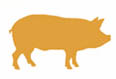 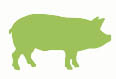 Крупный 
рогатый скот
Коровы
Свиньи
СХО – 18000
КФХ –   3877
ЛПХ – 57000
+13,8%
+19,7%
-52,4%
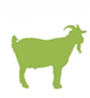 24,3
16,3
79,3
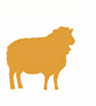 11,6
66,3
14,4
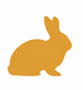 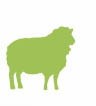 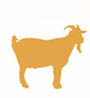 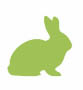 Козы
Кролики домашние
Овцы
2006
2016
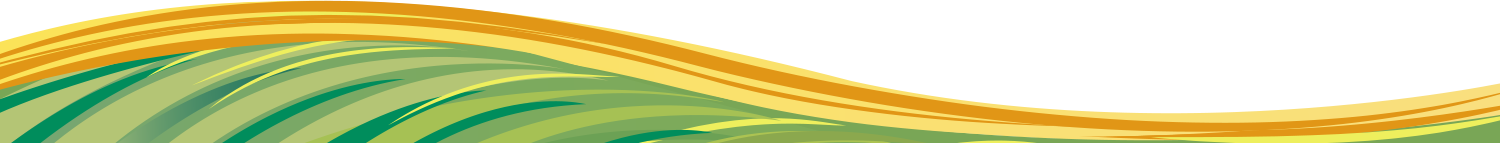 Поголовье птицы по переписям 2006 и 2016 годов (тысяч голов)
+48%
+17,6%
-8,4%
18,1
20,7
16,6
3998,6
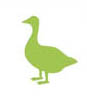 14,0
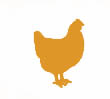 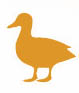 3399,2
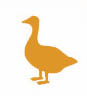 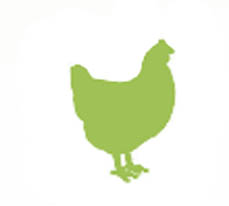 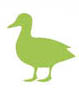 Куры
утки
Гуси
в 4,3 р.
в 6,5 р.
в 193 р.
6,5
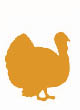 1,4
19,7
1,5
0,2
0,1
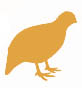 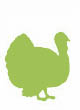 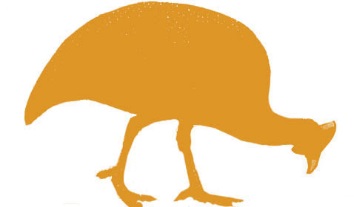 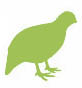 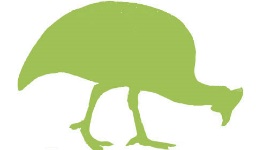 Цесарки
Перепёлки
Индейки
18 %
2006
2016
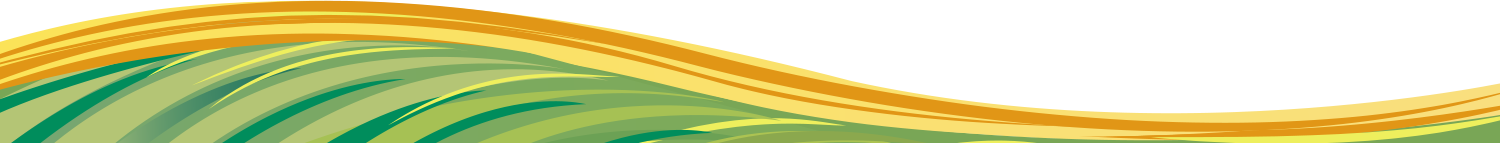 Структура производстваосновных продуктов растениеводствав 2016 г.
Картофель
Овощи
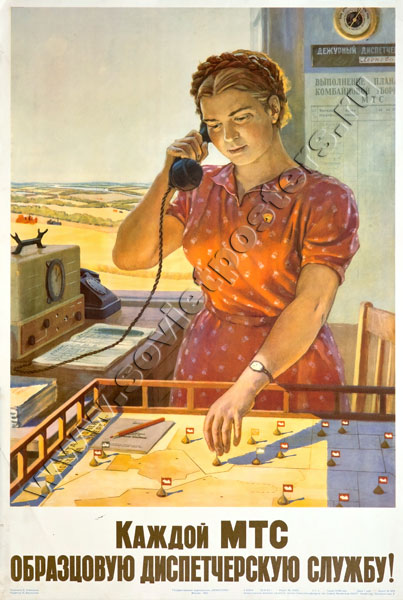 число сельскохозяйственных организаций/хозяйств (единиц)
320 тыс.
308 тыс.
2006
2217
*ИП – Индивидуальные предприниматели
*ЛПХ – Личные подсобные хозяйства
*КФХ – Крестьянские (фермерские хозяйства
2016
1440
1326
1029
429
426
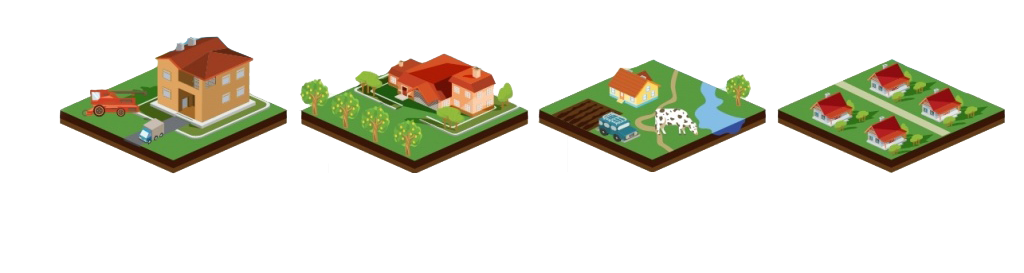 Некоммерческие объединения граждан
Крестьянские (фермерские) хозяйства и ИП*
Сельскохозяйственные организации
ЛПХ* и другие индивидуальные хозяйства граждан
По сравнению с 2006 г. снизилось число хозяйств по всем категориям сельхозпроизводителей, за исключением некоммерческих объединений граждан (+114 объединений). Больше всего сократилось число:
- КФХ* и ИП -  более чем наполовину (на 1,2 тыс.  или на  54%),
- ЛПХ - на 12,3 тыс. хозяйств (менее чем на 4%),
- число с/х организаций – изменилось незначительно  (минус  3 организации, на 0,7 %).  
Но если мы посмотрим отдельно  по  крупным, средним и малым предприятиям, то ситуация будет  кардинально отличаться. 
Число крупных и средних предприятий сократились довольно значительно на 136 ед. со 180 до 44. 
Число малых организаций, наоборот, стало больше на 132 ед. со 156 до 288.
За 10 лет во Владимирской области, как  и по всей России,  произошли изменения в демографии сельскохозяйственных организаций и распределении земель
Число  сельскохозяйственных организаций во Владимирской области
(единиц)
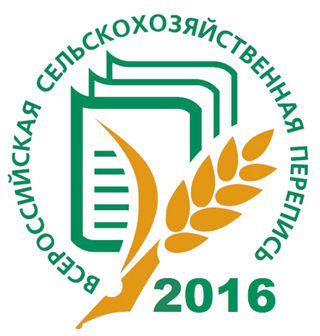 Посевная площадь сельскохозяйственных культур 
Владимирской области (в хозяйствах всех категорий; тыс. гектаров)
[Speaker Notes: Пшеница -
https://www.hotpng.com/free-png-clipart-eeorx
Горох https://www.freepng.ru/png-of5rxo/
Картофель - https://pxhere.com/ru/photo/1039808
Овощи - https://pixabay.com/ru/vectors/%D1%84%D1%80%D1%83%D0%BA%D1%82%D1%8B-%D0%BE%D0%B2%D0%BE%D1%89%D0%B8-%D0%B0%D1%80%D1%82%D0%B8%D1%88%D0%BE%D0%BA-%D0%B1%D0%B0%D0%BD%D0%B0%D0%BD-%D1%8F%D0%B3%D0%BE%D0%B4%D1%8B-155616/
Кукуруза - https://pixabay.com/ru/vectors/%D0%BA%D1%83%D0%BA%D1%83%D1%80%D1%83%D0%B7%D0%B0-%D0%BF%D0%B8%D1%82%D0%B0%D0%BD%D0%B8%D0%B5-%D0%B7%D0%B0%D0%B2%D0%BE%D0%B4-296956/]
На 1 июня 2021г. в хозяйствах всех категорий Владимирской области посеяно:
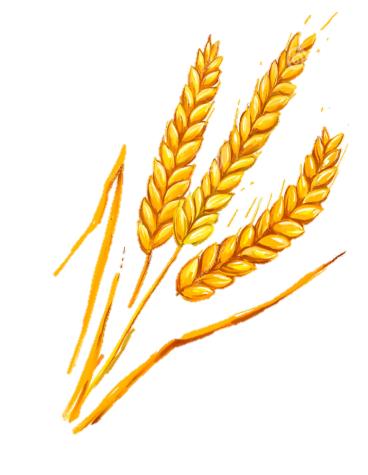 Яровых зерновых и зернобобовых культур – 36,8 тыс. га (-21,7%)
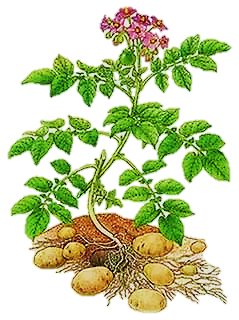 Картофеля – 9,7 тыс. га (-8,3%)
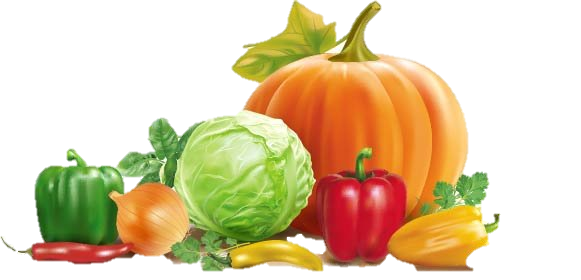 Овощей – 2,9 тыс. га (-4,5%)
(в % к 1 июню 2020 г.)
Структура посевных площадей по категориям хозяйств на 1 июня 2021г.
Зерновые культуры
Картофель
СТРУКТУРА ПЛОЩАДЕЙ МНОГОЛЕТНИХ НАСАЖДЕНИЙ В 2006 И 2016 ГОДАХ ПО КАТЕГОРИЯМ ХОЗЯЙСТВ
(на 1 июля; в процентах от общей площади плодово-ягодных насаждений в хозяйствах всех категорий)
2006
2016     
                   (              площадей на  14 %)
42 %
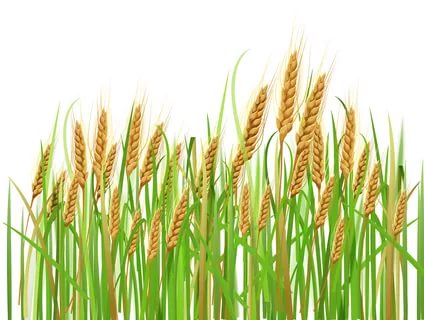 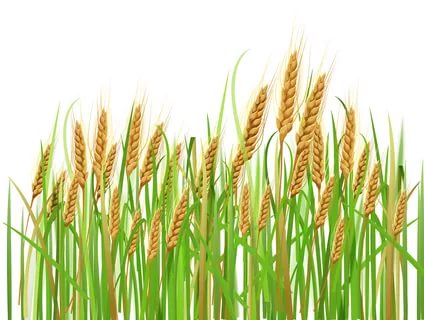 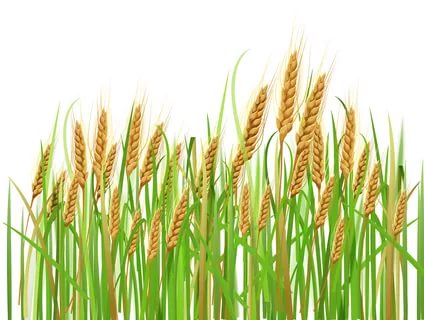 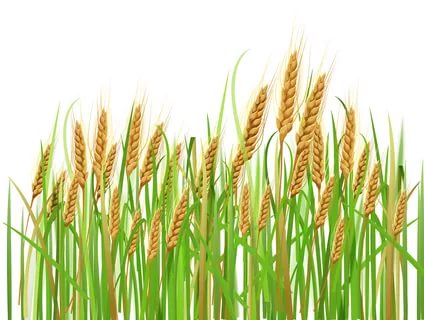 16 %
20 %
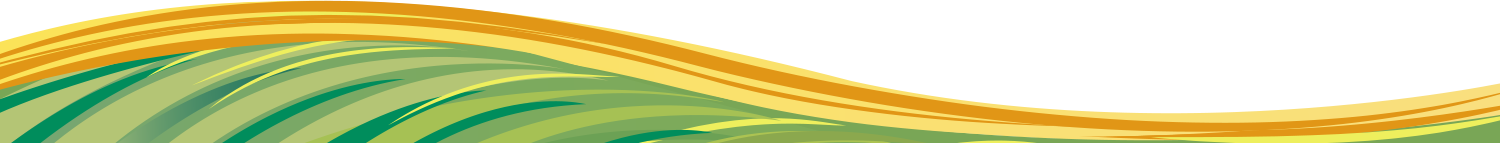 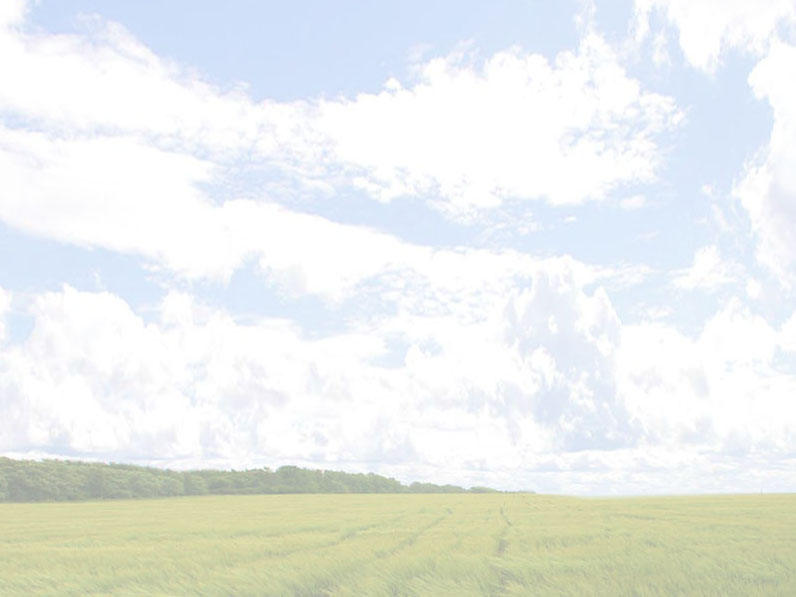 Удельный вес муниципальных образований ВЛАДИМИРСКОЙ ОБЛАСТИ в общей площади земли
(на 1 июля 2016 г.; в процентах от общей площади земли в хозяйствах всех категорий
Общая  земельная площадь  объектов переписи

2006 г. - 1 млн. 356 тыс. га;           2016 г. – 776 тыс. га (минус 43 % (580 тыс.га))
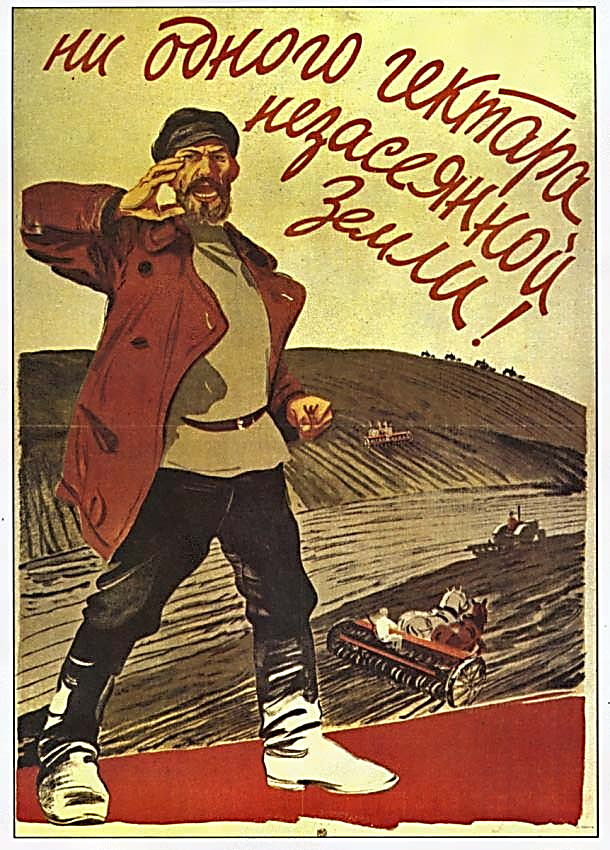 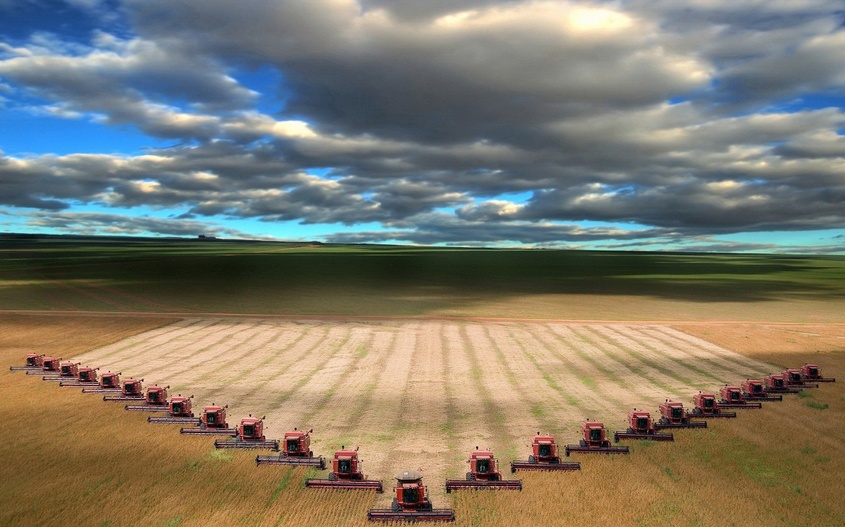 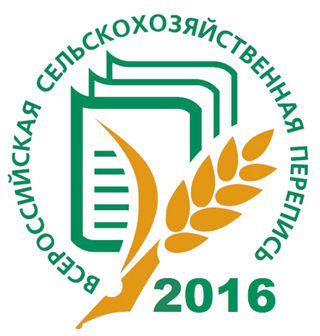 Общая площадь земли в среднем на одну сельскохозяйственную организацию во Владимирской области (гектар)
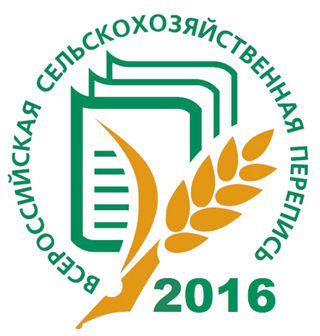 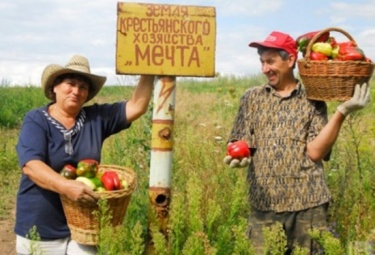 Число крестьянских (фермерских) хозяйств и индивидуальных предпринимателей во Владимирской области (единиц)
Общая площадь земли в среднем на одно
крестьянское (фермерское) хозяйство и индивидуального предпринимателяво Владимирской области (гектаров)
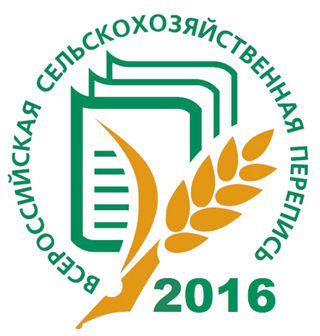 В частном секторе отмечается небольшой рост земельных угодий. В среднестатистическом личном подсобном хозяйстве (другом индивидуальном хозяйстве) селянина на момент обследования имелось - 0,3 га земли (по ЦФО - 0,4 га, по России -  0,8 га).  В 2006 г. в регионе  этот показатель был на уровне  0,2 га.
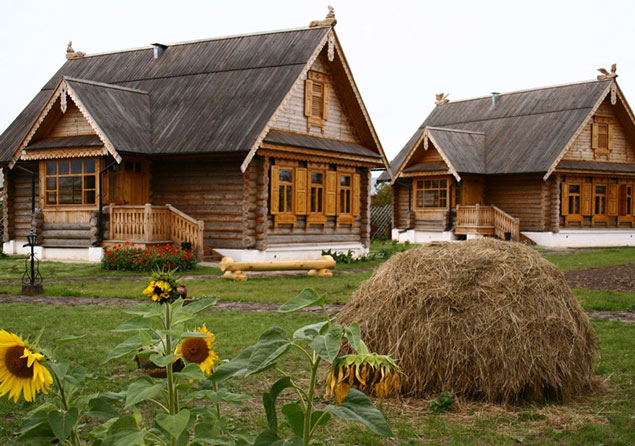 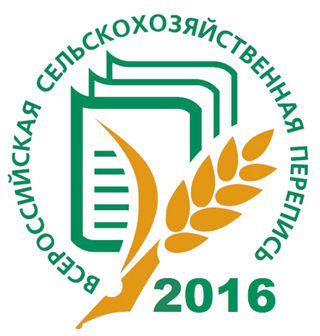 Неоднозначные изменения характерны для некоммерческих объединений граждан (садоводческие, огороднические, дачные). . Так же как и  в России, зафиксировано уменьшение общих земельных площадей. Если в 2006г. одно объединение имело в среднем 16 га, то сейчас -– 14,7 га. Это чуть больше общероссийского уровня (14,6 га) и заметно выше, чем в ЦФО  (12,4 га).
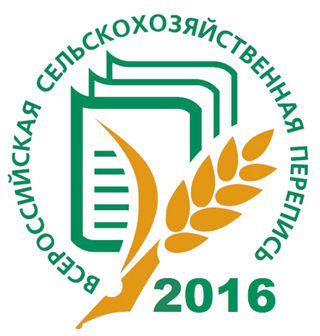 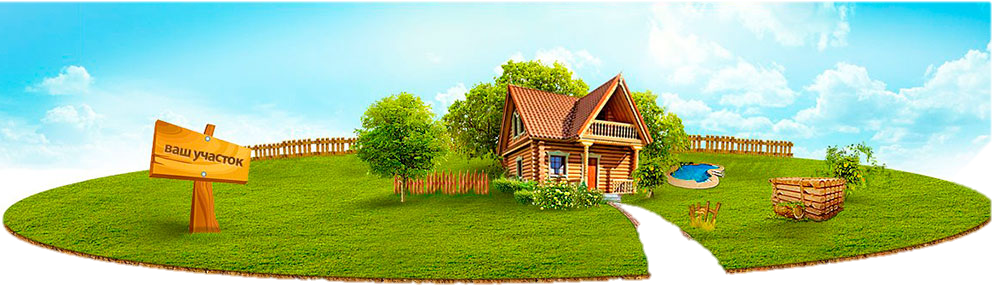 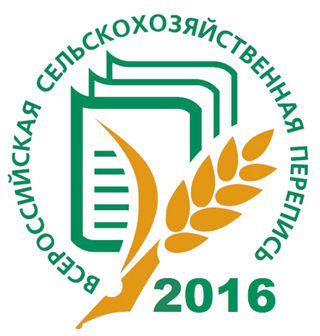 общая площадь земли в среднем на одну сельскохозяйственную организацию по муниципальным образованиям области
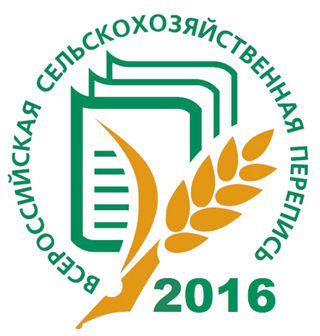 общая площадь земли в среднем на одно крестьянское (фермерское) хозяйство и одного индивидуального предпринимателя по муниципальным образованиям области
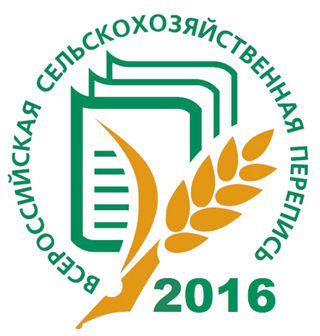 общая площадь земли в среднем на одно хозяйство граждан (личные подсобные и другие индивидуальные хозяйства граждан) по муниципальным образованиям области
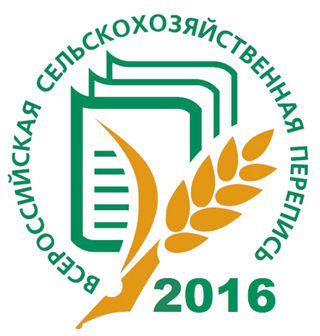 общая площадь земли в среднем на одно некоммерческое объединение граждан (садоводческое, огородническое, дачное объединение граждан) по муниципальным образованиям области
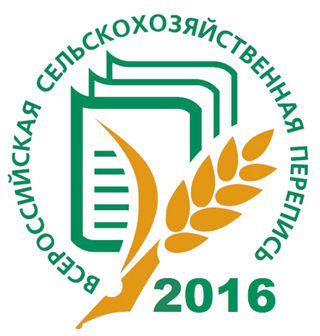 СЕЛЬСКОХОЗЯЙСТВЕННАЯ МИКРОПЕРЕПИСЬ 2021
ФЗ «О Всероссийской сельскохозяйственной переписи» 
от 21 июля 2005 г. № 108- ФЗ (Статья 5)

             ВСХП – 1 раз в 10 лет;
             Микроперепись – 1 раз в 5 лет (выборка не менее 30%)



Постановление Правительства Российской Федерации  от 29 августа 2020 года № 1315 «Об организации сельскохозяйственной микропереписи 2021»:
              
сельскохозяйственная микроперепись проводится
 с 1 по 30 августа 2021 года 
по  состоянию на 1 августа 2021 года.
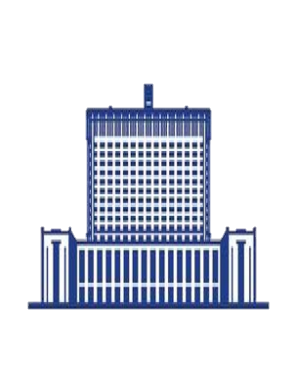 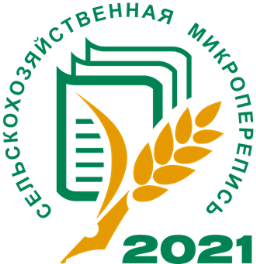 Цели микропереписи
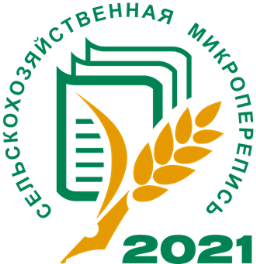 Программы сельскохозяйственных переписей
ВСХП - 2016
МИКРОПЕРЕПИСЬ 2021
Общая характеристика объекта переписи
Виды экономической деятельности
Трудовые ресурсы и их демографические характеристики
Земельные ресурсы и их структура
Площади сельскохозяйственных культур и многолетних насаждений (по видам)
Поголовье сельскохозяйственных животных (по видам)
Реализация сельскохозяйственной продукции
Производственная инфраструктура, технические средства и технологии
Условия ведения хозяйственной деятельности
Общая характеристика объекта переписи
─
─
Сельскохозяйственные угодья, посевные площади и их структура
Площади сельскохозяйственных культур и многолетних насаждений (по видам)
Поголовье сельскохозяйственных животных (по видам)
─
Производственная инфраструктура 
Получение кредитных средств и субсидий (дотаций)
Микропереписи подлежат
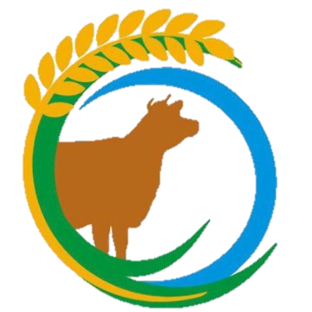 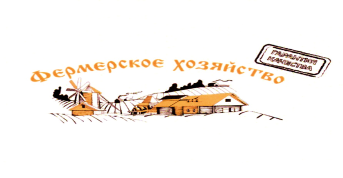 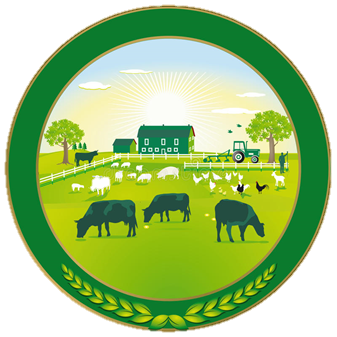 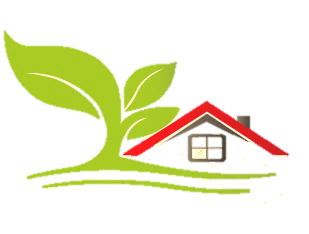 Способы сбора данных от респондентов
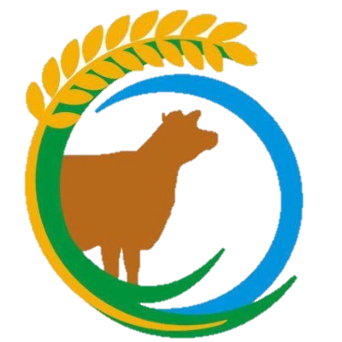 Личные подсобные хозяйстваи некоммерческие товарищества:
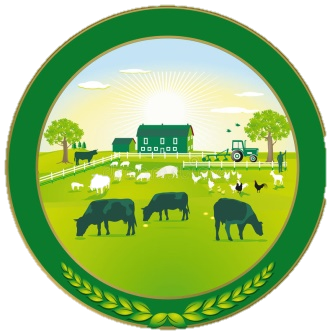 СХО, КФХ и ИП:
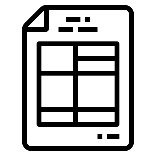 Опрос респондентов переписчиками с использованием планшетных компьютеров
Самозаполнение переписных листов  в электронном виде через систему web-сбора Росстата         (в отдельных случаях на бумажном носителе)
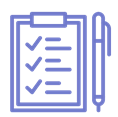 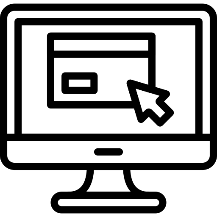 На территории нашей области сельскохозяйственной микропереписи 2021 года подлежат:
387 – сельскохозяйственных организаций
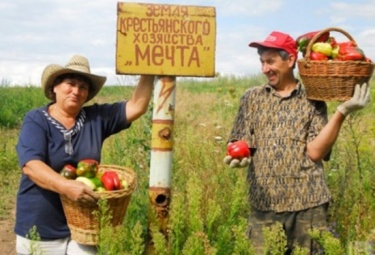 866 – крестьянских(фермерских хозяйств),
84 – индивидуальных предпринимателей
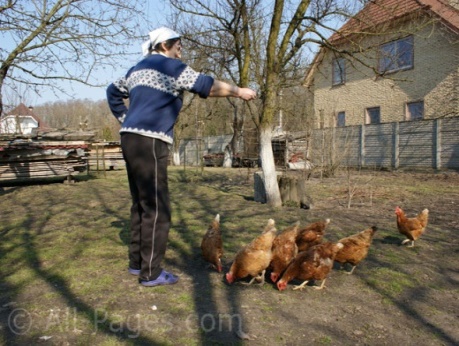 242 тысячи личных подсобных и других хозяйств граждан в сельских населенных пунктах,
1471 некоммерческое объединение граждан
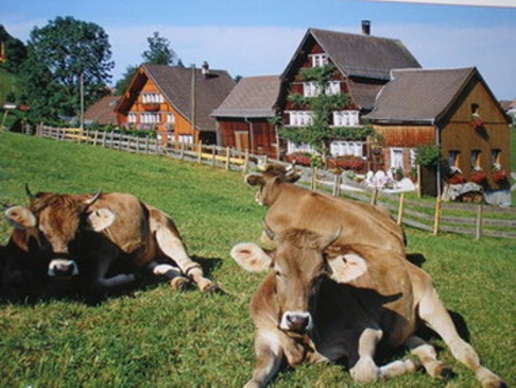 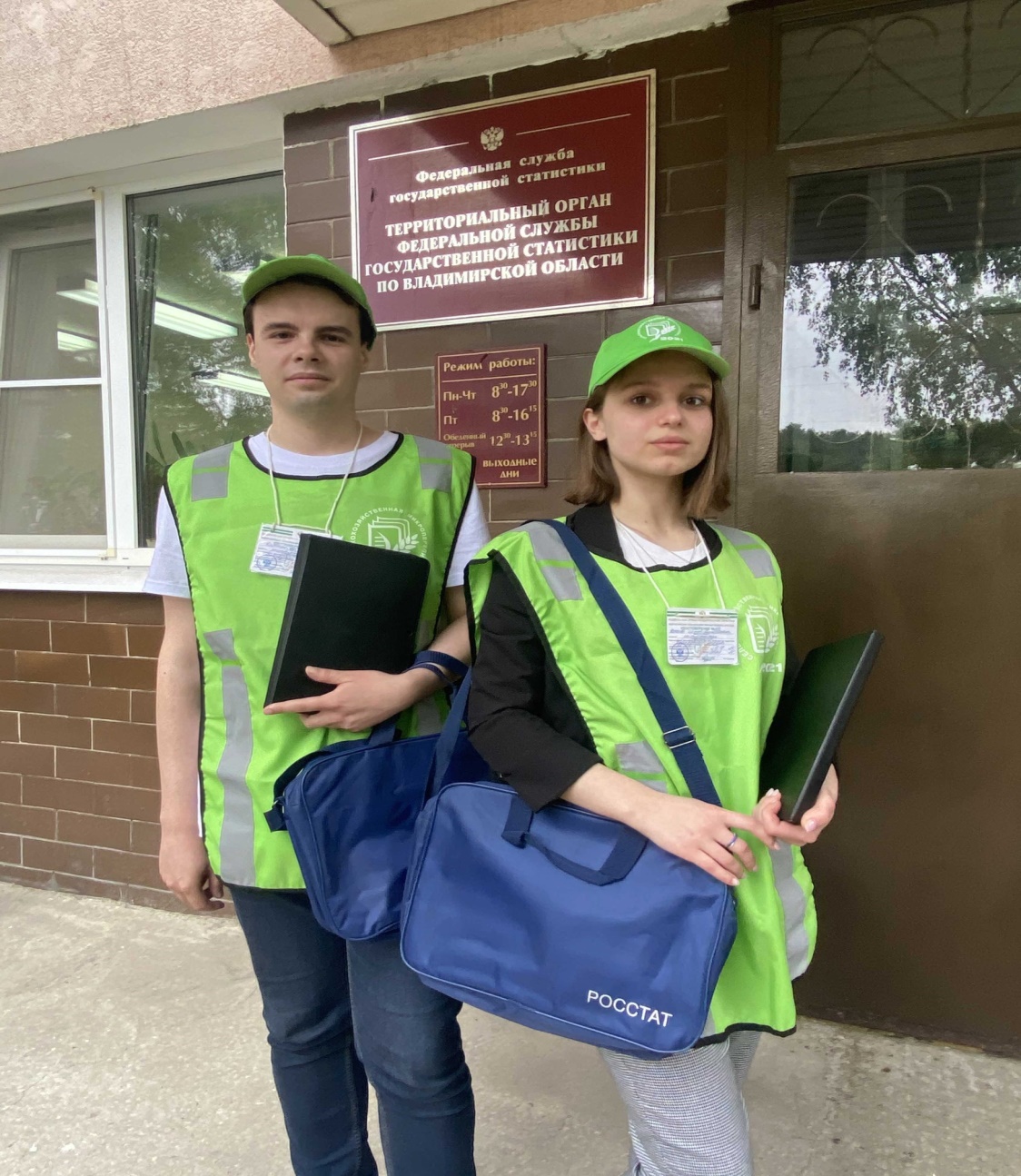 Обученному персоналу будет вручено:
удостоверение, которое действительно при предъявлении паспорта, 
инструментарий,  
канцелярские принадлежности,  
экипировка переписчика -жилет, бейсболка и портфель,   
планшетный компьютер.
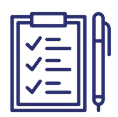 Планшетным компьютером для сбора данных будет обеспечен каждый переписчик
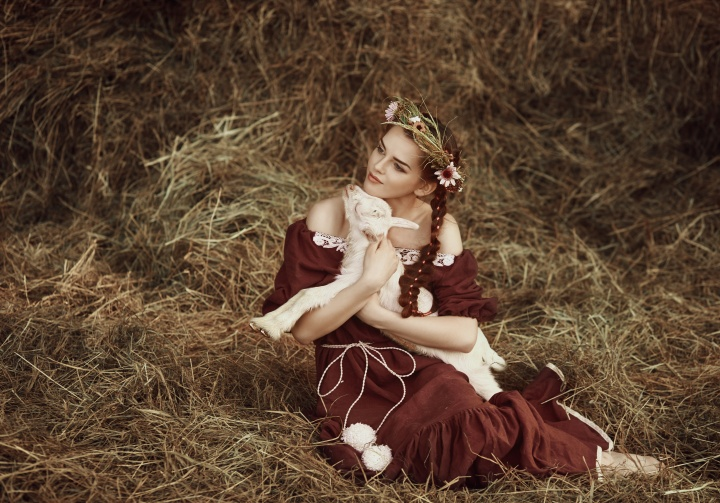